NEUTROPENIA   FEBRIL EN PACIENTES PEDIÁTRICOSONCO –HEMATOLÓGICOS
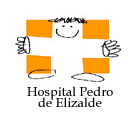 Dra .Patricia Dondoglio 
     Servicio de Infectología 
        Hospital General de Niños Pedro de Elizalde
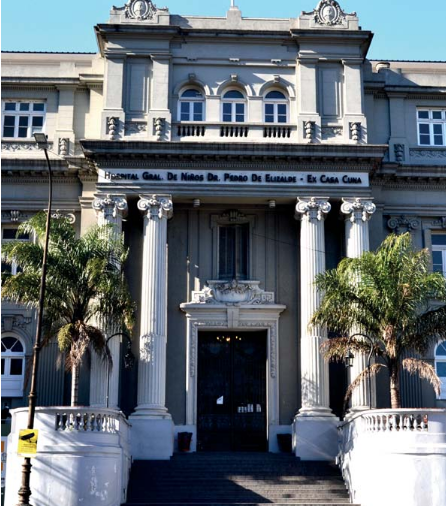 OBJETIVOS
Introducción
Definiciones
Epidemiología 
Categorización de riesgo
Exámenes complementarios
Tratamiento del paciente  NF de  alto riesgo 
Manejo del paciente NF con CVC de larga permanencia
Manejo del paciente NF con tiflitis 
Manejo del paciente NF con infiltrados pulmonares  
Tratamiento del paciente NF de  bajo riesgo
Conclusiones
INTRODUCCIÓN
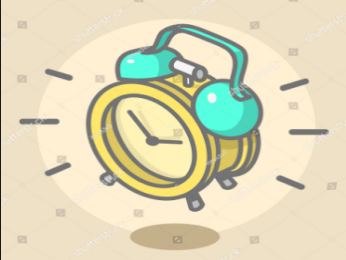 La neutropenia febril (NF) constituye una
    complicación frecuente en los niños que   reciben tratamiento quimioterápico y es una emergencia  infectológica : que requiere un tratamiento empírico adecuado y precoz dentro de la primera hora , con lo que se ha logrado disminuir la mortalidad del paciente de 30 % a 1 %
Daniel Rivera-Salgado,y col . Rev Chilena Infectol 2018; 35 (1): 62-71
DEFINICIONES
NEUTROPENIA :   recuento absoluto de neutrófilos   (RAN ) < 500 cels/mm3   o <1000 cels/mm3 cuando se predice una disminución a < de 500 cels /mm3 en las próximas 24-48hs
 
NEUTROPENIA PROFUNDA : RAN < 100 cels/mm3

NEUTROPENIA PROLONGADA : > 7 días

RECAÍDA  DE FIEBRE INTRA – NEUTROPENIA:  reaparición de la fiebre luego de 48 hs. afebril
Hugo Paganini ; María Elena Santolaya de P  Rev Chil Infect 2011; 28 (Supl 1): 10-38
SUPERINFECCIONES : infección clínica o microbiológicamente documentada que aparece durante el tratamiento de la NF y hasta 7 días de finalizado el mismo 

FIEBRE : un registro de temperatura axilar >38,5° o dos determinaciones >de 38° con una separación de al menos una hora    

      Hugo Paganini ; María Elena Santolaya de P  Rev Chil Infect 2011; 28 (Supl 1): 10-38
EPIDEMIOLOGÍA
En 25% de los episodios de NF se identifica el agente causal

El 60 % son infecciones bacterianas (cocos gram positivos y bacilos gram negativos )

15-30 % presentan bacteriemia

20-30 % tienen infecciones focales:
   cutáneo, respiratorio , gastrointestinal y urinario
5% de las infecciones fúngicas se  encuentran al inicio de NF (Candida spp. y Aspergillus spp.)

Pneumocystis jirovecii se encuentra en pacientes con leucemia que no reciben profilaxis rutinariamente y en aquellos que reciben terapias anti – linfocitarias

La mortalidad asociada a los episodios de NF es 
   del 2-3%

    La fiebre puede ser la única manifestación clínica 
    en el 56-79%
     

        Hugo Paganini ; María Elena Santolaya de P  Rev Chil Infect 2011; 28 (Supl 1): 10-38
Dado que la prevalencia de los patógenos varía entre los  países, y entre los centros hospitalarios en una misma ciudad, es recomendable realizar vigilancia epidemiológica en forma estricta de los microorganismos identificados y de sus patrones de susceptibilidad a antimicrobianos, para realizar una terapia empírica racional y acorde a la realidad institucional.

       Hugo Paganini ; María Elena Santolaya de P  Rev Chil Infect 2011; 28 (Supl 1): 10-38
PACIENTES NEUTROPÉNICOS FEBRILES  ENTRE 1/1 /2016 y 31/12/2018 EN EL HOSPITAL ELIZALDE :  FOCOS CLÍNICO  AL INGRESO
377 episodios de NF en 112 pacientes
n= 377
BACTERIEMIAS EN PACIENTES NEUTROPÉNICOS FEBRILES  ENTRE 1/1 /2016 y 31/12/2018 EN EL HOSPITAL ELIZALDE
16 % bacteriemia o fungemia (n= 61 ) 
el 92% tuvieron foco de infección
DATOS MICROBIOLÓGICOS:
                   BACTERIEMIA
44%
OBJETIVOS
Introducción
Definiciones
Epidemiología 
Categorización de riesgo
Exámenes complementarios
Tratamiento del paciente  NF de  alto riesgo 
Manejo del paciente NF con CVC de larga permanencia
Manejo del paciente NF con tiflitis 
Manejo del paciente NF con infiltrados pulmonares  
Tratamiento del paciente NF de  bajo riesgo
Conclusiones
EVALUACIÓN  INICIAL
categorizar al paciente de acuerdo al    riesgo de presentar bacteriemia , infección bacteriana severa y / o mortalidad
Paganini Hugo; Santolaya  ME. Et al .Rev Chil Infect 2011; 28 (Supl 1): 10-38
 Daniela C. D’Alessandro Rev Argent Microbiol. 2014;46(Supl. 1):7-144
CRITERIOS ONCO-HEMATOLÓGICOS
Hakim et al. Pediatr Infect Dis J 2010;29: 53–5
Santaolaya ME et al. Pediatr Infect Dis J 2007;26:794-8
Paganini Hugo ; Santolaya ME et al . Rev .Chil.Infect.2011 28 (Sup.1)10-38
CRITERIOS ONCO-HEMATOLÓGICOS :
Klaasen RJ et al. J Clin Oncol 2000;18:1012-9

    Santolaya ME et al. Pediatr Infect Dis J 2007;26:794-8

Hakim et al. Pediatr Infect Dis J 2010;29: 53–59
Santolaya ME et al . Rev .Chil.Infect.2011 28 (Sup.1)10-38
CRITERIOS CLÍNICOS :
Hakim et al. Pediatr Infect Dis J 2010;29: 53–5
Santaolaya ME et al. Pediatr Infect Dis J 2007;26:794-8
Paganini Hugo ; Santolaya ME et al . Rev .Chil.Infect.2011 28 (Sup.1)10-38
PRESENCIA DE CO- MORBILIDADES
Rackoff WR, et al. J Clin Oncol 1996;14:919-924 

Klaasen RJ et al. J Clin Oncol 2000;18:1012-9 

Santaolaya ME et al. Pediatr Infect Dis J 2007;26:794-8

Hakim et al. Pediatr Infect Dis J 2010;29: 53–59 

Santaolaya  ME. Et al .Rev Chil Infect 2011; 28 (Supl 1): 10-38
OBJETIVOS
Introducción
Definiciones
Epidemiología 
Categorización de riesgo
Exámenes complementarios
Tratamiento del paciente  NF de  alto riesgo 
Manejo del paciente NF con CVC de larga permanencia
Manejo del paciente NF con tiflitis 
Manejo del paciente NF con infiltrados pulmonares  
Tratamiento del paciente NF de  bajo riesgo
Conclusiones
EXÁMENES  COMPLEMENTARIOS
Se solicitarán : hemograma (nivel de evidencia A I ) PCR, medio interno, función hepática y renal 
Hemocultivos y cultivo transcatéter : se tomarán simultáneamente 2 HMC y cultivo del cateter para recuento diferencial ( A II ) 
Urocultivo (A III ) la piuria se observa solo en 4% de NF
Hugo Paganini ;Santolaya  ME. Et al .Rev Chil Infect 2011; 28 (Supl 1): 10-38
Daniela C. D’Alessandro Rev Argent Microbiol. 2014;46(Supl. 1):7-144
Lehrnbecher T, Journal  of Clinical  Oncology Volume 35 • Number 18 • June 20, 2017
Rx de tórax : en pacientes con síntomas respiratorios, en niños asintomáticos la incidencia de neumonía es menor al 3% (A II) y   sólo el 10% de los que tienen NMN tienen Rx patológica

Se solicitarán otros cultivos cuando el paciente presente signos de infección localizada ( BII)
Hugo Paganini ;Santolaya  ME. Et al .Rev Chil Infect 2011; 28 (Supl 1): 10-38
Daniela C. D’Alessandro Rev Argent Microbiol. 2014;46(Supl. 1):7-144
Lehrnbecher T, Journal  of Clinical  Oncology Volume 35 • Number 18 • June 20, 2017
OBJETIVOS
Introducción
Definiciones
Epidemiología 
Categorización de riesgo
Exámenes complementarios
Tratamiento del paciente  NF de  alto riesgo
Manejo del paciente NF con CVC de larga permanencia
Manejo del paciente NF con tiflitis 
Manejo del paciente NF con infiltrados pulmonares  
Tratamiento del paciente NF de  bajo riesgo
Conclusiones
TRATAMIENTO EMPÍRICO DEL PACIENTE NEUTROPÉNICO FEBRIL DE ALTO RIESGO
El tratamiento empírico inicial ( TEI ) debe ser de amplio espectro para cubrir gérmenes gram positivos y negativos 
  ( incluyendo Pseudomonas aeruginosa ); siempre adecuado a los patrones de sensibilidad de los gérmenes aislados en  cada institución (A I)
TRATAMIENTO EMPÍRICO DEL PACIENTE NEUTROPÉNICO FEBRIL DE ALTO RIESGO
Paciente estable hemodinámicamente 
    
     Iniciar terapia antimicrobiana con B lactámico
     con cobertura frente a Pseudomonas
     aeruginosa
     Piperacilina –Tazobactam
La monoterapia con : B lactámico o un carbapenem o una cefalosporina de 4° generación ( cefepime ) ha sido tan efectiva como la terapia combinada , no encontrándose diferencias en cuanto a fallas terapéuticas  ni mortalidad (AI)

    El agregado de un ATB con cobertura para Gram negativos se reserva para pacientes inestables hemodinámicamente , cuando se sospecha una infección resistente o para centros con alta tasa de patógenos resistentes (AII)
Lehrnbecher T, Journal  of Clinical  Oncology Volume 35 • Number 18 • June 20, 2017
Indicaciones de vancomicina en el tratamiento empírico inicial :

Sepsis /shock séptico
Distress respiratorio 
Infección asociada a catéter 
Infección de piel y partes blandas
Infecciones osteoarticulares 
HMC positivo para cocos gram positivos
Paciente con sepsis/ shock séptico que responde  con la administración de volumen  

     Meropenem + Amikacina + Vancomicina

   Shock séptico con requerimiento de inotrópicos / UTI  

                             Anfotericina B
El TEI incluirá Meropenem además en :

Recaída de fiebre intraneutropenia 
Distress respiratorio 
Tiflitis 
Gingivitis necrotizante
Absceso perianal
En pacientes con buena respuesta al TEI entre las 24-72 hs: suspender la doble cobertura para gram negativos  y la vancomicina  si no se ha documentado aislamiento microbiológico que justifique mantenerla (AII)
   
    Con aparición de foco clínico y/o confirmación microbiológica de la infección, se adaptará el tratamiento antibiótico.
Lehrnbecher T, Journal  of Clinical  Oncology Volume 35 • Number 18 • June 20, 2017
En caso de aislamiento de cocos Gram positivos (CGP) no hay que discontinuar la cobertura contra BGN mientras persista el episodio de neutropenia febril debido al riesgo de superinfección  que es de 15-17 % ( AII)
PACIENTE NEUTROPÉNICO FEBRIL DE ALTO RIESGO
Evaluación a las 96 hs 
                   EVOLUCIÓN  FAVORABLE 
    
       Buen estado general  
       sin foco clínico de infección 
       HMC negativos  
       afebril  por lo menos 24 hs 
       evidencia de recuperación de neutrófilos 
        >100cels /mm3 ( A III )
S
U
S
P
E
N
D
E
R

ATB
Lehrnbecher T, Journal  of Clinical  Oncology Volume 35 • Number 18 • June 20, 2017
Lehrnbecher T, Curr Opin Pediatr 2019, 31:35–40
Evaluación a las 96 hs 
                  
               EVOLUCIÓN  FAVORABLE 
 
     
      
    RAN <100 /mm3 continuar con ciprofloxacina 
    vía oral hasta tener RAN > 100 /mm3
TRATAMIENTO EMPÍRICO  DEL PACIENTE NEUTROPÉNICO FEBRIL DE ALTO RIESGO
EVALUACIÓN A LAS 96 HS
                
                        EVOLUCIÓN     DESFAVORABLE
       
                   

                    Paciente febril entre el 4°-7°día :
        Rotar ATB a un esquema de mayor espectro   
        y se indicará tratamiento empírico antifungico con :
        Anfotericina B formulaciones lipídicas ( AI)
        por su menor toxicidad que la anfotericina B
        desoxicolato
Lehrnbecher T, Journal  of Clinical  Oncology Volume 35 • Number 18 • June 20, 2017
Se agregará Anfotericina B también en :

Recaída de fiebre intra – neutropenia
Shock séptico (refractario a volumen )
Aparición de nuevos infiltrados pulmonares durante el episodio de neutropenia 
En pacientes con antecedente de infección fúngica invasiva con compromiso orgánico
Hugo Paganini ;Santolaya  ME. Et al .Rev Chil Infect 2011; 28 (Supl 1): 10-38
Pacientes con alto riesgo de infeccion fúngica invasiva (IFI)
LMA
LLA de alto riesgo 
Recaída de leucemia
TMO
Uso de corticoides a altas dosis (A I)
Neutropenia profunda y prolongada
Lehrnbecher T, Journal  of Clinical  Oncology Volume 35 • Number 18 • June 20, 2017
TRATAMIENTO EMPÍRICO ANTIFÚNGICO EN PACIENTES NF DE ALTO RIESGO
Solicitar : 
    Dosaje de galactomananos (GM) 2 veces por semana mientras el paciente esté neutropénico 
    Se considera positivo un solo valor > de 0,7 o 2 > de 0,5 (CII )
     S 89 %  y E 85 %  ; VPP 41 % y VPN 97 % 
   TAC de senos paranasales solo si el paciente  tiene síntomas ( CII)
TAC de tórax de alta resolución permite visualizar imágenes compatibles con Aspergillus spp.(AIII) :
    Nódulos 21 %
    Signo del halo 6,4%
    Lesiones cavitarias y el signo de “aire creciente”, son poco frecuentes en pediatría.
    
       Los menores de 5 años presentan
       lesiones inespecíficas
Burgos A, Zaoutis TE, Dvorak CC et col . Pediatrics  2008 ; 121 e 1286- 1294
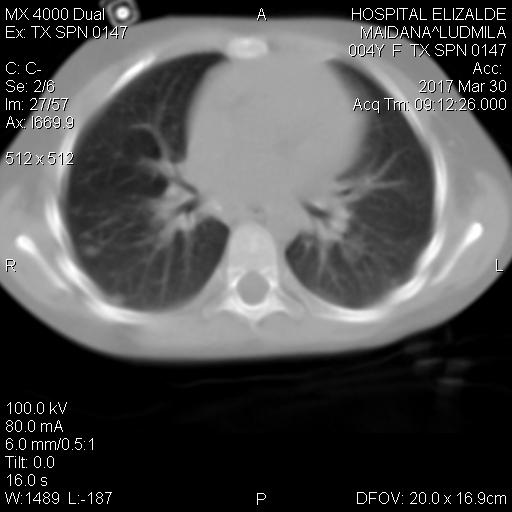 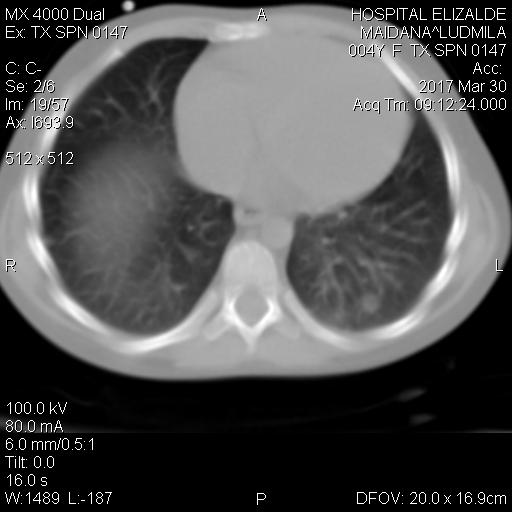 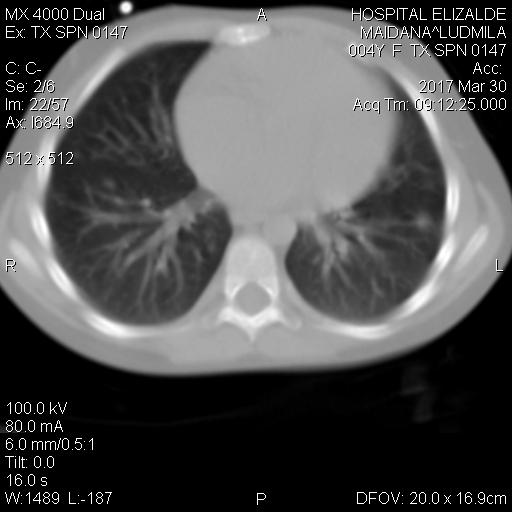 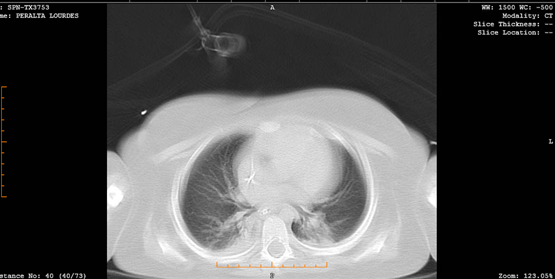 The CT halo sign  consists of an opaque nodule (usually a macronodule  >1 cm in diameter)
    that is the equivalent of the central infective nidus, and a perimeter of ground-glass  opacification, i.e. slightly increased lung density  through which lung vasculature is still visible that is equivalent to the rim of surrounding thrombosis and hemorrhage
R.Greene ; Medical Mycology Supplement 1 2005, 43, S147 -  S154
Long-Term CT Follow-Up in   40 Non-HIV Immunocompromised  Patients with Invasive Pulmonary Aspergillosis: Kinetics of CT  Morphology and Correlation with  Clinical Findings and Outcome
Brodoefel H; et al AJR 185 ; august 2006  ; 404- 413
Ecografía de abdomen : en pacientes sin signos ni síntomas sólo por la  persistencia de fiebre (AIII )
    En  sospecha de tiflitis 
    
    TAC de abdomen es superior en el diagnóstico de tiflitis y es el método de elección para el diagnóstico de candidiasis hepato – esplénica  que se observa cuando el paciente recupera neutrofilos pero persiste febril ( BII)
El  uso empírico de antifúngicos se suspenderá si no se demuestra IFI (imágenes, GM y cultivos negativos) cuando el paciente resuelve la neutropenia ( AIII)
         Lehrnbecher T, Curr Opin Pediatr 2019, 31:35–40


    En pacientes con aspergilosis probable , posible o definitiva  el antifúngico de elección es el voriconazol (AI)
       Thomas F. Patterson et al  Clinical Infectious Diseases 2016;63(4): e1–60
La duración de la terapia será de 4-6 semanas  y hasta la normalización de las imágenes. 
     (ECIL-4): guidelines for diagnosis, prevention, and treatment  of invasive fungal diseases in paediatric patients with cancer or allogeneic haemopoietic stem-cell transplantation

    Luego quedará con profilaxis secundaria durante los episodios de neutropenia ya que tiene un 30 -50 % de recaídas o continuará con tratamiento mientras dure la inmunosupresión
       Santolaya  ME. Et al .Rev Chil Infect 2011; 28 (Supl 1): 10-38
TRATAMIENTO ANTIFÚNGICO DE ACUERDO A   ETIOLOGÍA
OBJETIVOS
Introducción
Definiciones
Epidemiología 
Categorización de riesgo
Exámenes complementarios
Tratamiento del paciente  NF de  alto riesgo
Manejo del paciente NF con CVC de larga permanencia
Manejo del paciente NF con tiflitis 
Manejo del paciente NF con infiltrados pulmonares  
Tratamiento del paciente NF de  bajo riesgo 
Conclusiones
NF EN UN PACIENTE CON CVC DE LARGA PERMANENCIA
con infeccion local           Examinar la zona del catéter                sin infección  local
complicada  :                   


 infección del tunel                  con infección local no                 tratamiento de NF 
 infección del reservorio         complicada                                       
 tromboflebitis



HMC CVC y periféricos        infección del sitio de salida 
ATB parenteral                       
 Retirar el CVC                        eritema dolor e induración 
                                                   hasta 2 cm 
                                                  HMC CVC y periféricos                                                    
                                                   tratamiento antibiótico                                                  
                                                   a través del catéter
Hugo Paganini ; María Elena Santolaya de P  Rev Chil Infect 2011; 28 (Supl 1): 10-38
INDICACIONES DE EXTRACCIÓN DE CATÉTER  IMPLANTABLE O SEMIIMPLANTABLE
1 )  Infección del túnel o del reservorio
   2 )  Sepsis o shock séptico no controlado sin foco clínico 
   3)   Persistencia de hemocultivos positivos luego de 72 hs de    tratamiento adecuado a través del catéter 
   4 )  Complicaciones supuradas : endocarditis o embolia séptica 
   5 )  Recaída de infección por el mismo gérmen 
   6 )  Infección fúngica , micobacterias, Staphylococcus aureus , Pseudomonas  aeruginosa , Bacillus spp,
    Corynebacterium  jeikeium , Stenotrophomonas maltophilia 

    
    
      Hugo Paganini; Santolaya  ME. et al .Rev Chil Infect 2011; 28 (Supl 1): 10-38 
      F. Carraro et al  Ann Hematol (2013) 92:1405–1412
      B. Sousa et al Annals of Oncology 26 (Supplement 5): v152–v168, 2015
LOCK THERAPY
Método para esterilizar el cateter en el que se colocan altas concentraciones de ATB ( 100-1000 veces CIM )que se mantienen por un mínimo de 8hs hasta 48 hs . (habitualmente 12 – 24hs )

    Es un método de  salvataje de un cateter implantable o semiimplantable , cuando el paciente cursa una infección asociada a cateter y no presenta signos de infección del sitio de salida , ni infección del tunel
LOCK THERAPY
Se debe asociar con ATB sistémicos 
   Usado en infecciones por estafilococos coagulasa negativos ( durante 7-14 días )y bacilos gram negativos ( durante 10 -14 días )
IDSA Guidelines for Intravascular Catheter-Related Infection • CID 2009:49 (1 July) • 29
OBJETIVOS
Introducción
Definiciones
Epidemiología 
Categorización de riesgo
Exámenes complementarios
Tratamiento del paciente  NF de  alto riesgo
Manejo del paciente NF con CVC de larga permanencia
Manejo del paciente NF con tiflitis 
Manejo del paciente NF con infiltrados pulmonares  
Tratamiento del paciente NF de  bajo riesgo 
Conclusiones
MANEJO DEL PACIENTE CON TIFLITIS
Es una complicación en pacientes que reciben tratamiento QMT por leucemias agudas
Incidencia : 0,8 – 26 % 
Mortalidad 1 -50 %
Etiología : polimicrobiana : PAE , Escherichia coli Klebsiella spp , anaerobios como Bacteroides spp  Clostridium spp. Menos frecuente Candida spp. y Aspergillus spp.(3,4-6,2% )
Cursan con bacteriemia en 8 %
Mc Carville et col .CANCER July 15, 2005 / Volume 104 / Number 2
Rodrigues Fabio y col . World Journal of Gastroenterology 2017 ; Vol 23 (1) 42-47
CLÍNICA
Criterios mayores : fiebre ;neutropenia y engrosamiento de la pared intestinal > 4mm
Criterios menores  : dolor( en escala de 0-10 >3 )  distención abdominal , diarrea y sangrado intestinal 

   Se debe excluir la colitis por Clostridium difficile
Lior Nesher et col .Clinical Infectious Diseases 2013;56(5):711–7
Rodrigo Portugal and Marcio Nucci  Expert Riview of Hematology 2017
La presencia de signos peritoneales ; shock y deterioro clínico rápido pueden indicar :
                     Necrosis y perforación
DIAGNÓSTICO POR IMÁGENES
Rx simple de abdomen : signos inespecíficos 
    niveles hidroaéreos , edema interasas ; engrosamiento de la pared 
Ecografía de abdomen : engrosamiento de la pared cecal > de 4 mm( localización mas común )  ; pero puede ser en cualquier parte del colon
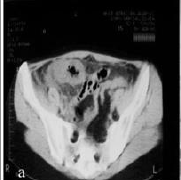 Rodrigues Fabio y col . World Journal of Gastroenterology 2017 ; Vol 23 (1) 42-47
TRATAMIENTO
Reposo intestinal 
    Nutrición parenteral total 
    Carbapenem 
    Si no evidencia mejoría clínica luego de 72-96hs evaluar iniciar tratamiento antifúngico 
    Cirugía se reserva para peritonitis , perforación intestinal y hemorragia masiva
Rodrigues Fabio y col . World Journal of Gastroenterology 2017 ; Vol 23 (1) 42-47
OBJETIVOS
Introducción
Definiciones
Epidemiología 
Categorización de riesgo
Exámenes complementarios
Tratamiento del paciente  NF de  alto riesgo 
Manejo del paciente NF con CVC de larga permanencia
Manejo del paciente NF con tiflitis 
Manejo del paciente NF con infiltrados pulmonares  
Tratamiento del paciente NF de  bajo riesgo
Conclusiones
INFILTRADOS PULMONARES LOCALIZADOS
PRECOCES                                         TARDÍOS 
Aparecen con la fiebre                                  Mas allá del 7° día de NF 
 S. pneumoniae,                                                                   Aspergillus sp, P. jiroveci, Fusarium sp
Haemophilus influenzae,                                                    Mucor 
S.aureus, Klebsiella spp
P .aeruginosa
                                  REFRACTARIOS             BAL o BIOPSIA P.
  Solicitar HMC           No responden luego de 72 hs de
  VSNF IFI  y PCR         tratamiento ATB . Se suman:
   para INF y ADV       Mycoplasma pneumoniae, Mycobacterium spp, 
     Mycoplasma           Nocardia spp, Stenotrophomonas maltophilia   y   hongos
                                                como Aspergillus spp y P. jiroveci.
INFILTRADOS PULMONARES DIFUSOS
Se solicitarán HMC 
                           VSNF : IFI y PCR virales 
                           PCR para Mycoplasma P , P.jiroveci
  
    Se agregará al tratamiento empírico para NF :
    Oseltamivir 
    Macrólido : Claritromicina-eritromicina 
    TMS(en hipoxemia y evaluar su utilización en su
    ausencia )

Hugo Paganini ; María Elena Santolaya de P  Rev Chil Infect 2011; 28 (Supl 1): 10-38
INFILTRADOS PULMONARES DIFUSOS
Si la evolución clínica no es favorable a las 72 hs  se evaluará realizar BAL  (S 99% y E 90%) ( AII)
Se solicitará : exámen directo
                          cultivo para gérmenes comunes 
                          micobacterias 
                          hongos 
                          IFI : VSR , INF. PI 1,2,3 , ADV y
                          metaneumovirus 
                          PCR : ADV e INF.; mycoplasma y
                          PCP    
                          GM >1 se considera positivo 

      Hugo Paganini ; María Elena Santolaya de P  Rev Chil Infect 2011; 28 (Supl 1): 10-38
INFECCIONES RESPIRATORIAS BAJAS DE ETIOLOGÍA VIRAL EN PACIENTES NEUTROPÉNICOS FEBRILES  ENTRE 1/1 /2016 y 31/12/2018 EN EL HOSPITAL ELIZALDE
377 episodios de NF 
82 episodios respiratorios – en 36 se rescataron virus como agente etiológico
N = 36
INFECCIONES RESPIRATORIAS BAJAS DE ETIOLOGÍA VIRAL EN PACIENTES NEUTROPÉNICOS FEBRILES  ENTRE 1/1 /2016 y 31/12/2018 EN EL HOSPITAL ELIZALDE
2 coinfecciones : VSR + ADV 
1 coinfección : PI 3  + INFLUENZA B
1 coinfección : Metaneumovirus + IINFLUENZA  A
     2 pacientes fallecieron : 1 por VSR y otro ADV
INFECCIONES RESPIRATORIAS BAJAS DE ETIOLOGÍA VIRAL EN PACIENTES NEUTROPÉNICOS FEBRILES  ENTRE 1/1 /2016 y 31/12/2018 EN EL HOSPITAL ELIZALDE
OBJETIVOS
Introducción
Definiciones
Epidemiología 
Categorización de riesgo
Exámenes complementarios
Tratamiento del paciente  NF de  alto riesgo
Manejo del paciente NF con CVC de larga permanencia
Manejo del paciente NF con tiflitis 
Manejo del paciente NF con infiltrados pulmonares  
Tratamiento del paciente NF de  bajo riesgo 
Conclusiones
TRATAMIENTO EMPÍRICO  DEL PACIENTE NEUTROPÉNICO FEBRIL DE BAJO RIESGO
En los pacientes con NF de bajo riesgo se recomienda monoterapia con ceftriaxona las primeras 24-48 horas que podrá recibirse en forma ambulatoria cuando el hospital cuenta con  infraestructura adecuada (AII)
                                              
                                                   
                                                        Reevaluar 24-48 hs
                                    
                                                 HMC negativos 
  
   
          Con foco clínico                                                         sin foco clinico                                                                                                                                                             
                                                                                                    se rotará vía oral :
                                                                                 ciprofloxacina o cefixime
   adecuar el tratamiento                                      se suspenderá con 24 hs afebril
                                                                                 y RAN > 100 mm3 o a las 72 hs 
                                                                                 tratamiento , con 24 hs afebril
                                                                                 independientemente de la     
                                                                                 recuperación medular ( A II)
Lehrnbecher T, Curr Opin Pediatr 2019, 31:35–40
    Hugo Paganini ; María Elena Santolaya de P  Rev Chil Infect 2011; 28 (Supl 1): 10-38
OBJETIVOS
Introducción
Definiciones
Epidemiología 
Categorización de riesgo
Exámenes complementarios
Tratamiento del paciente  NF de  alto riesgo
Manejo del paciente NF con CVC de larga permanencia
Manejo del paciente NF con tiflitis 
Manejo del paciente NF con infiltrados pulmonares  
Tratamiento del paciente NF de  bajo riesgo
Conclusiones
CONCLUSIONES
La neutropenia febril es una emergencia infectológica 
Se debe categorizar el paciente para un adecuado manejo 
El TEI debe iniciarse dentro de la hora del diagnóstico para disminuir la mortalidad y debe cubrir :  gram positivos y negativos , siempre adecuado a la epidemiología y a los patrones de resistencia de cada institución
CONCLUSIONES
El manejo del paciente NF  es siempre un desafío para el equipo de salud y requiere de un trabajo multidisciplinario :
    clínicos , hemato-oncólogos , infectólogos y microbiólogos  para lograr una mejor calidad de atención para nuestros pacientes
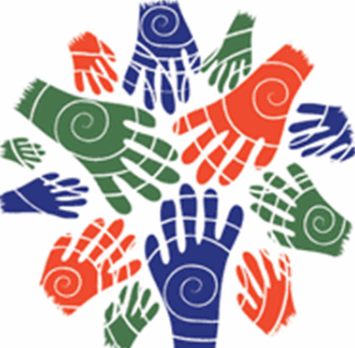 MUCHAS GRACIAS  !!!
MUCHAS GRACIAS !!!!!